Maths04.03.21
Fractions
WORD OF THE WEEKNumerator
A numerator is the top number in a fraction. It tells us how many parts of the whole we have.
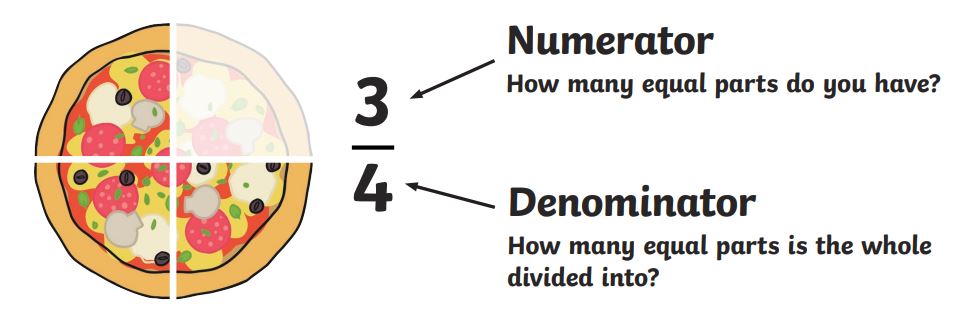 Challenge
Create a poster that could be used on the working wall to explain what a numerator is.
LO: Calculate fractions of a quantity.
Success Criteria:
Divide the quantity by the denominator.
Multiply one part by the numerator.
Compare the value of the fraction with the value of another fraction.
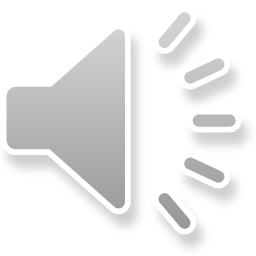 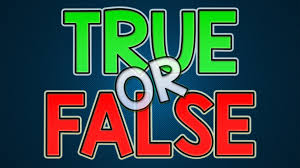 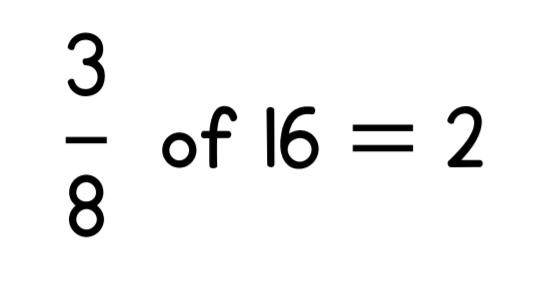 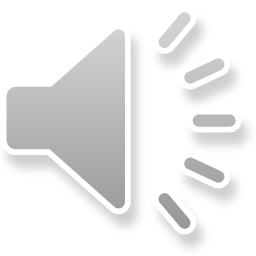 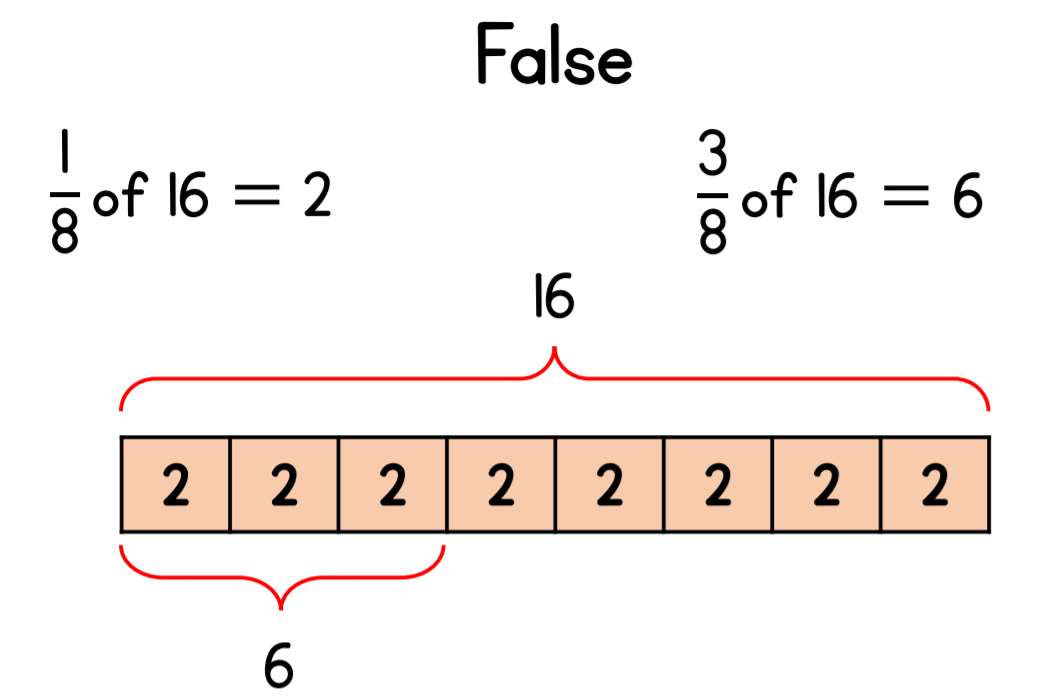 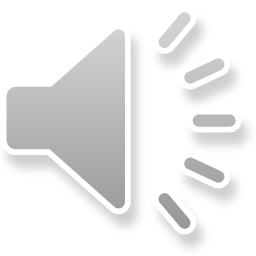 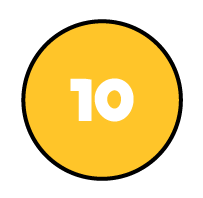 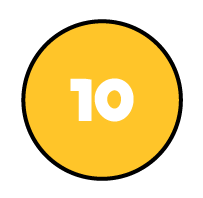 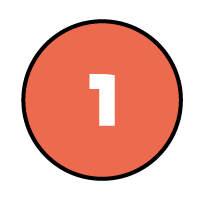 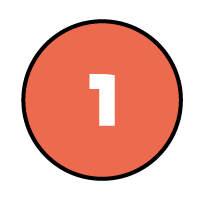 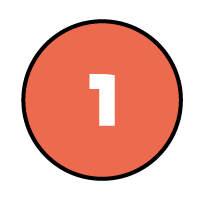 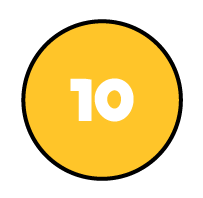 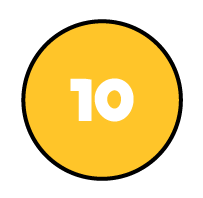 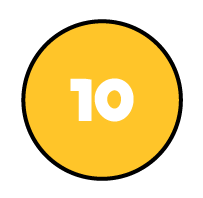 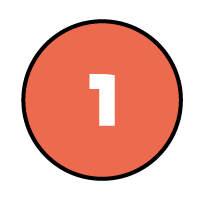 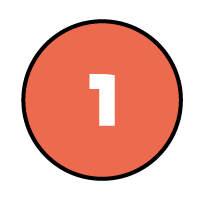 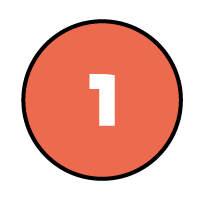 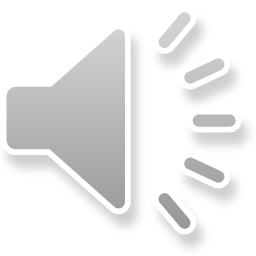 93
31
14
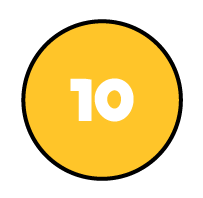 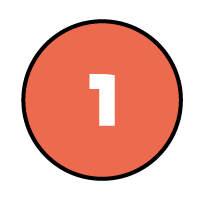 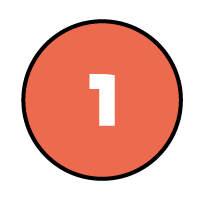 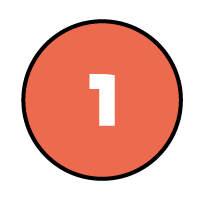 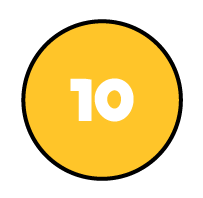 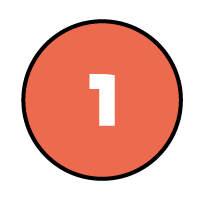 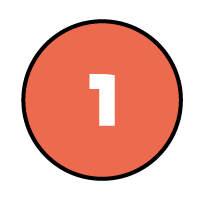 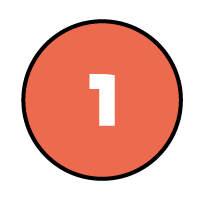 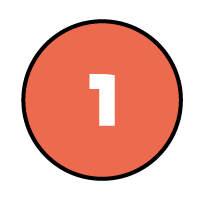 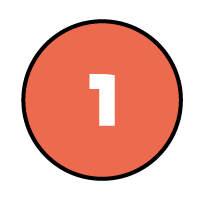 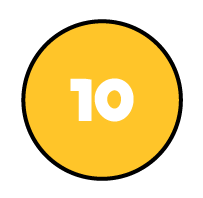 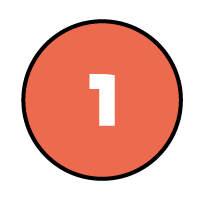 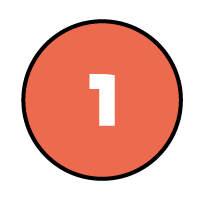 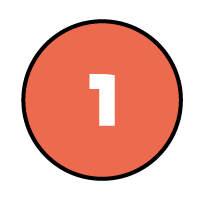 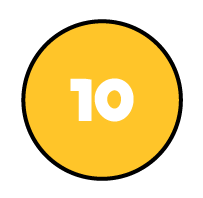 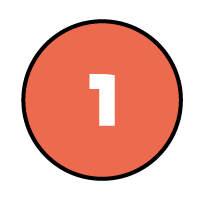 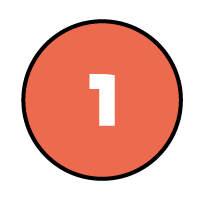 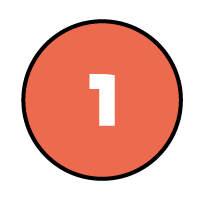 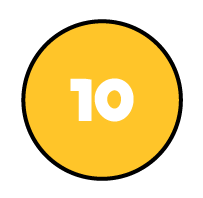 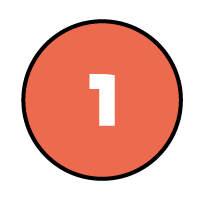 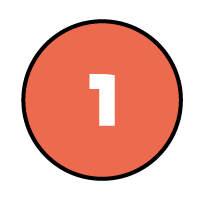 16
12
12
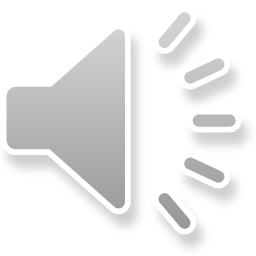 12
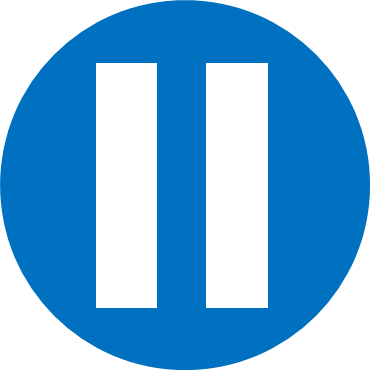 Have a think
2
24
4
48
8
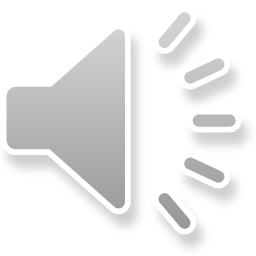 12
2
24
4
48
8
What do you notice?
What’s stayed the same? What’s changed?
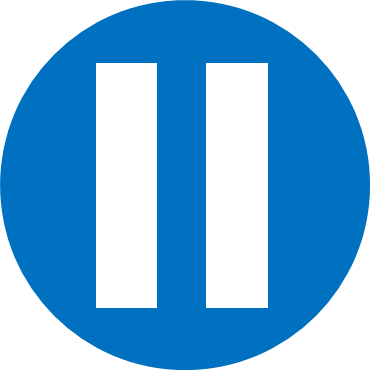 Have a think
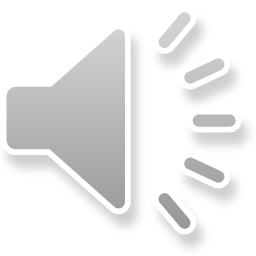 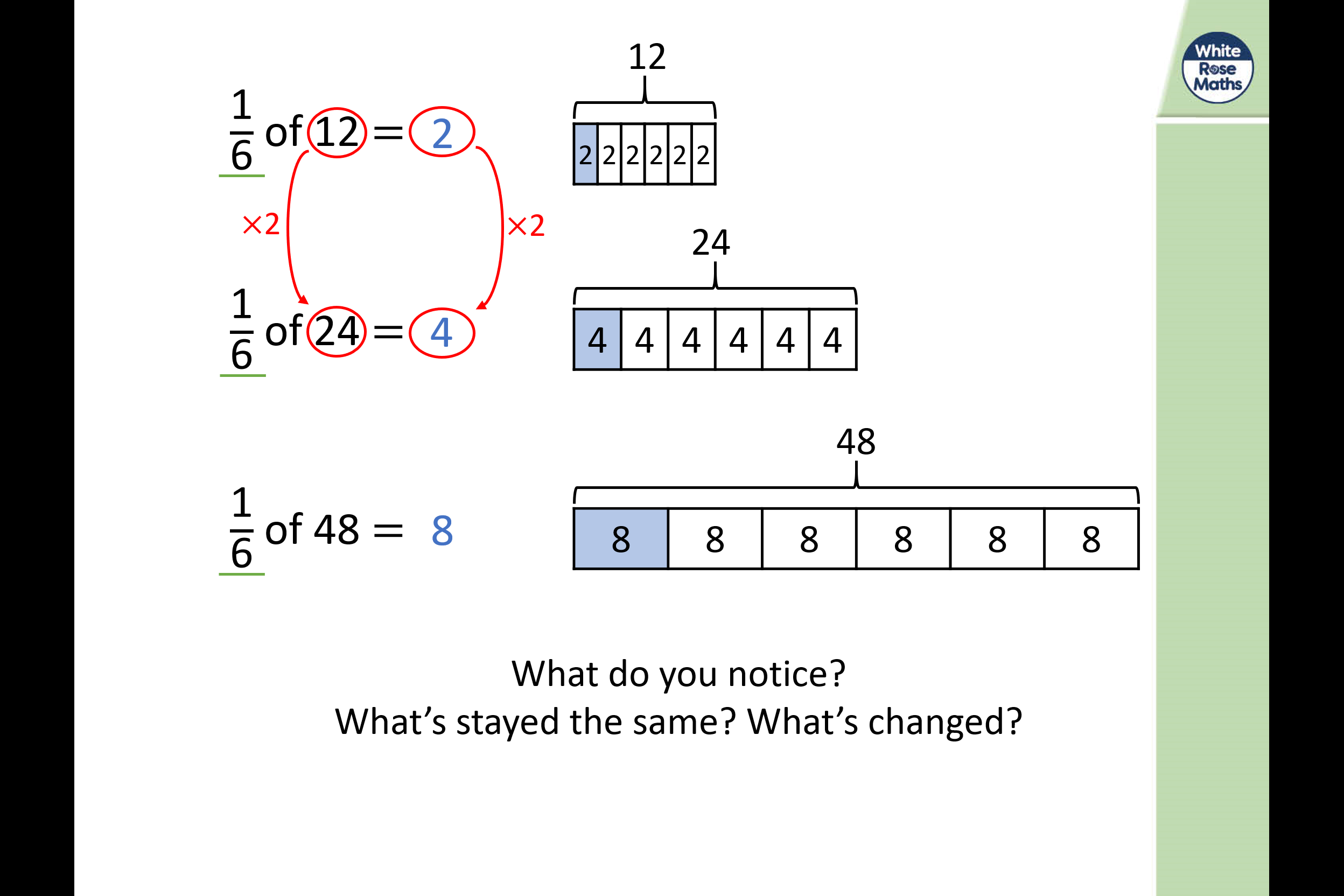 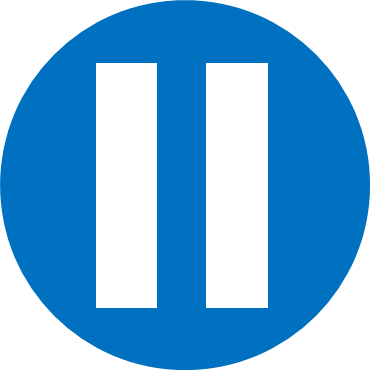 Have a think
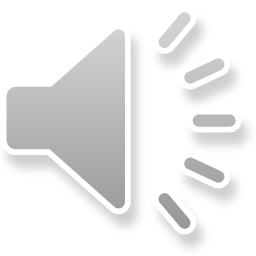 21
70
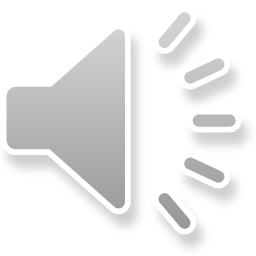 25
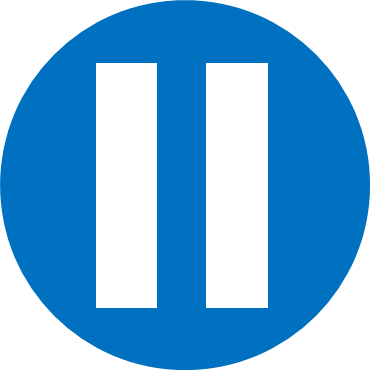 Have a think
5
25
10
10
25
20
20
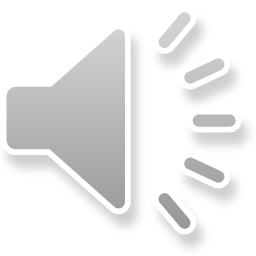 25
5
25
10
10
25
20
20
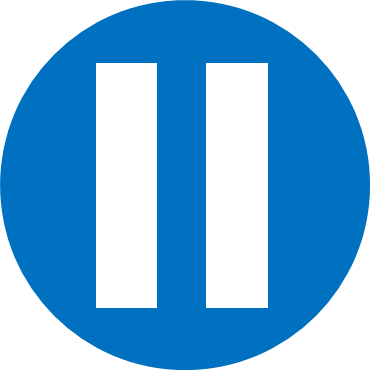 Have a think
What do you notice?
What’s stayed the same? What’s changed?
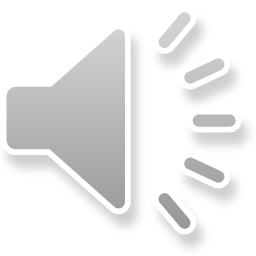 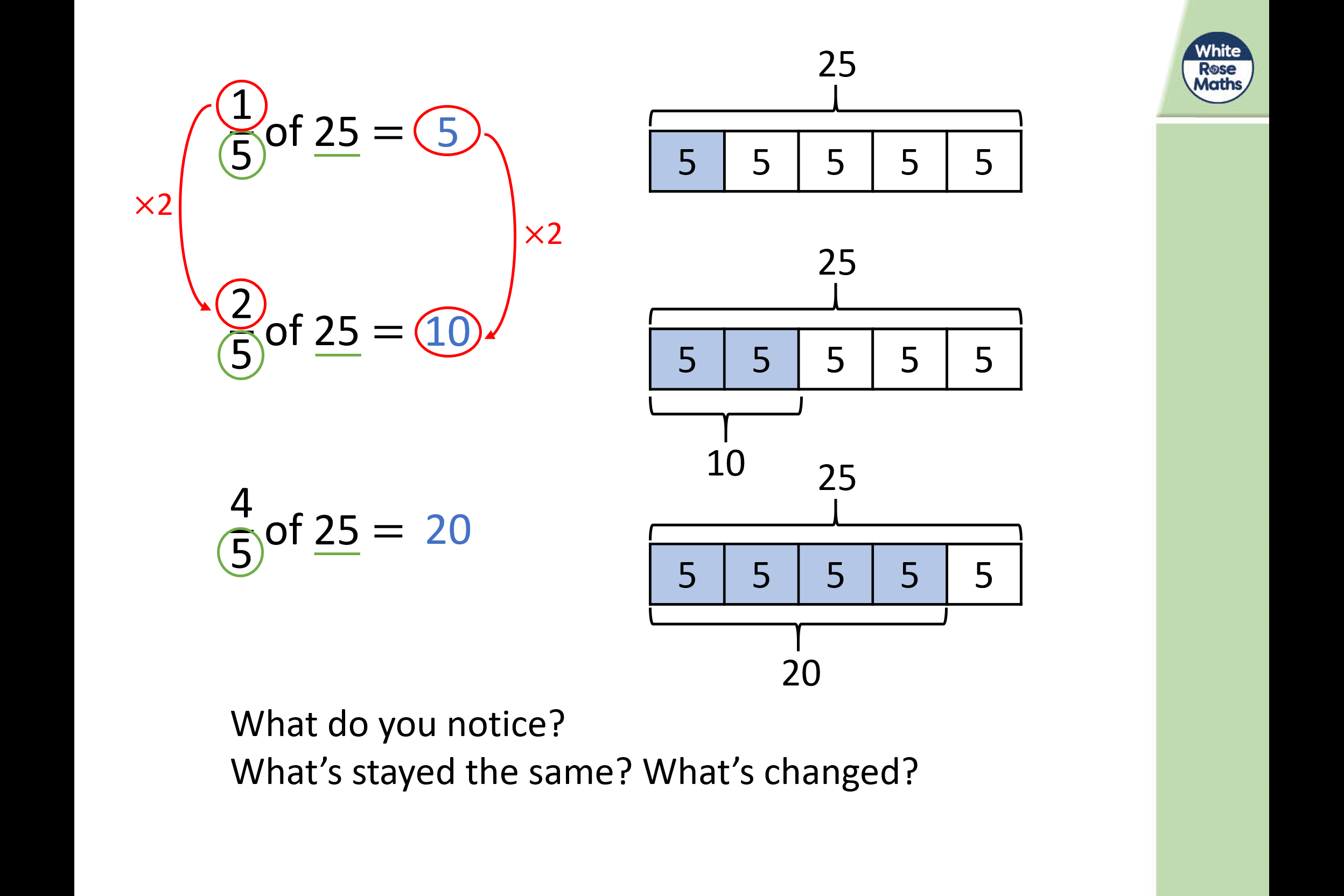 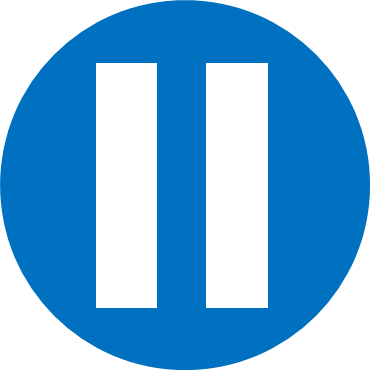 Have a think
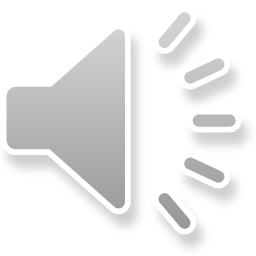 12
24
18
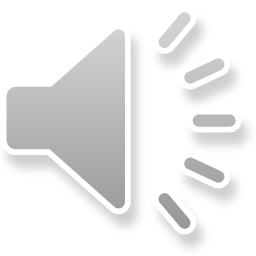 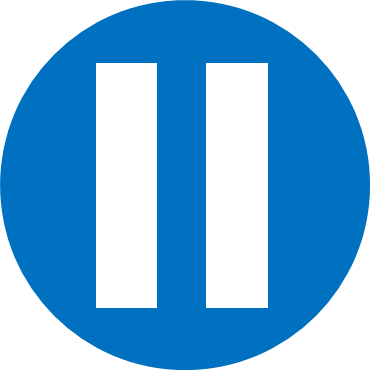 Have a think
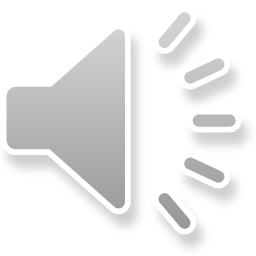 Your turn…
Mild – questions 1 – 3

Medium – questions 1 – 6

Spicy – questions 1 – 6 and the challenge
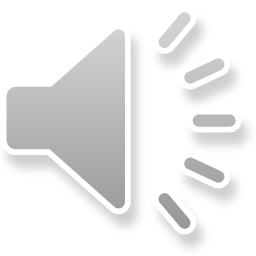 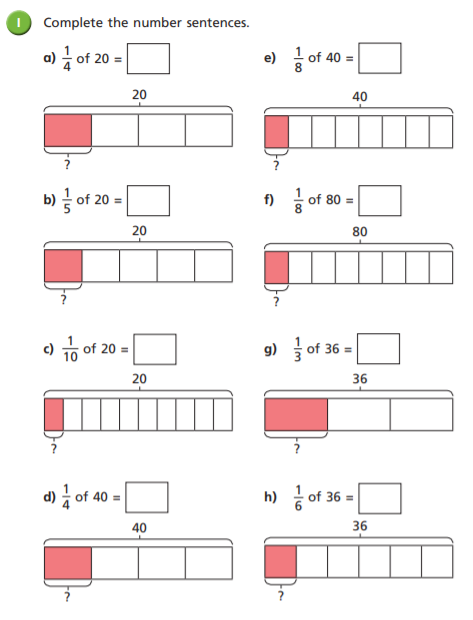 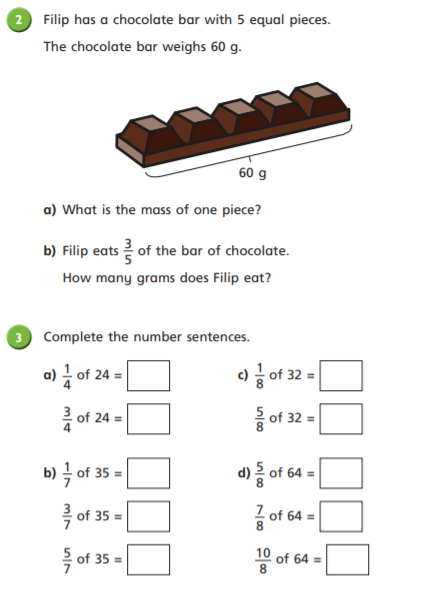 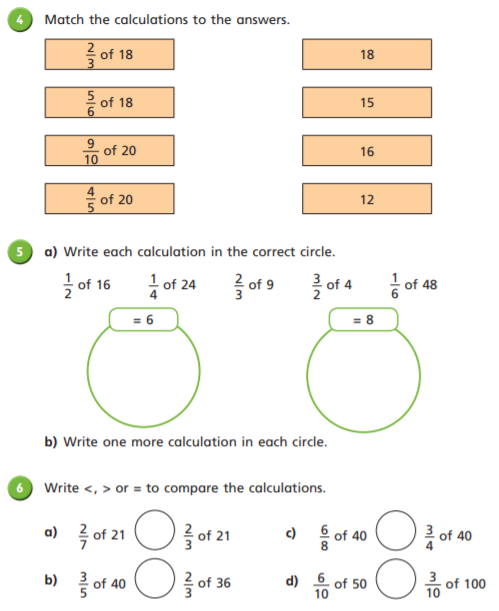 CHALLENGE
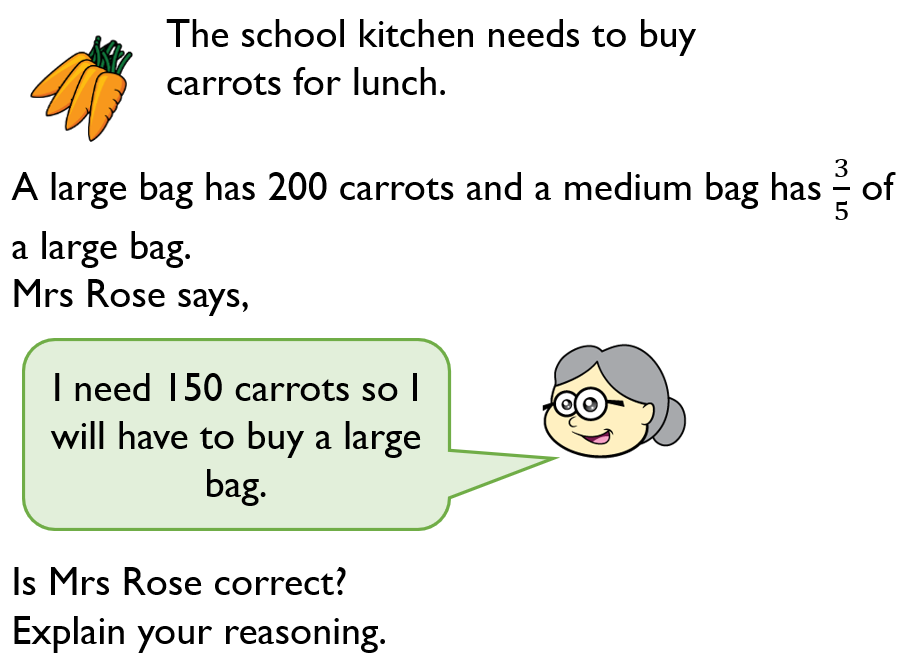 Answers
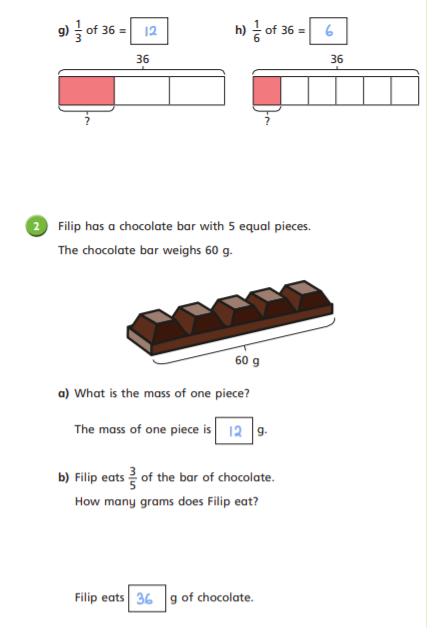 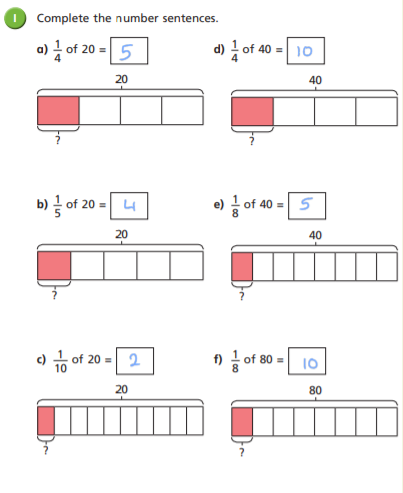 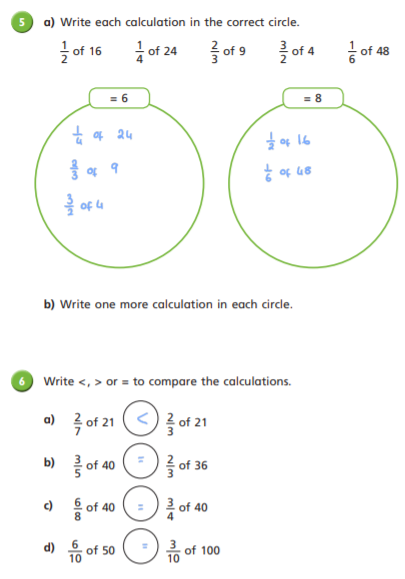 Answers
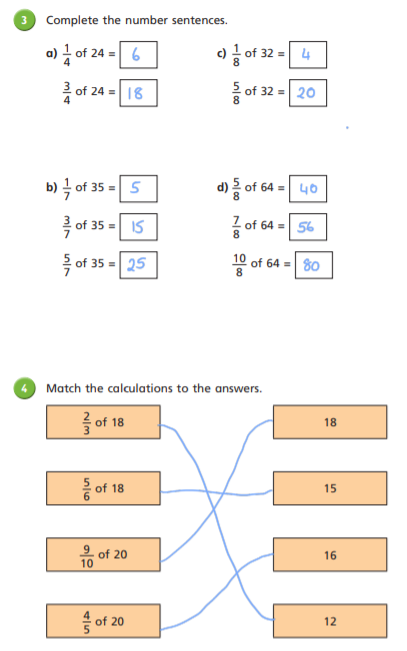 Challenge Answer
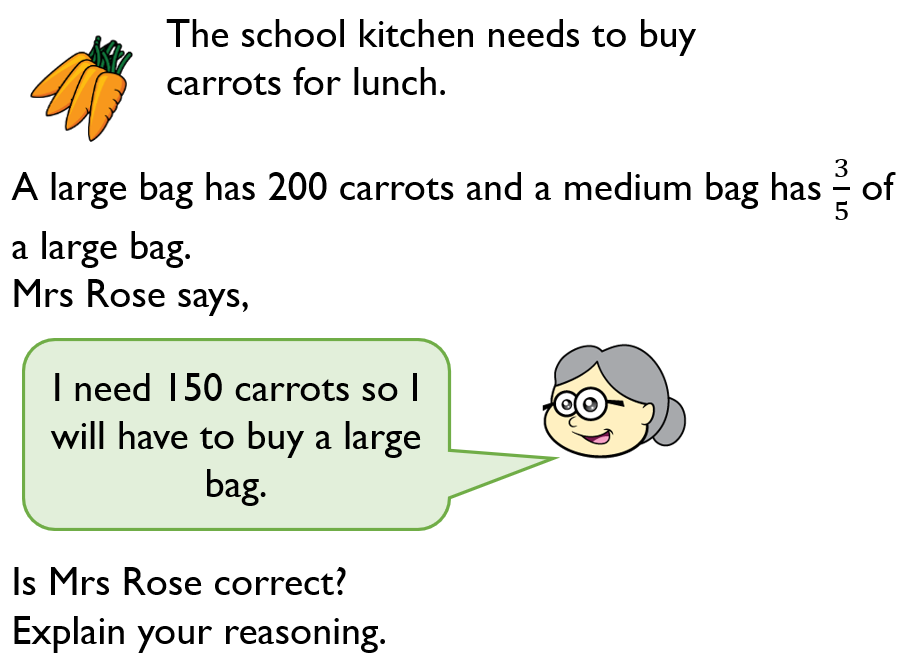 Mrs Rose is correct. 3/5 of 200 = 120 Mrs Rose will need a large bag.
Remote Learning Tracking

Click on the link to let us know that you have completed the lesson:

https://forms.office.com/Pages/ResponsePage.aspx?id=eCY4lN73r0G0KV1rDWITzRhTQ2IZqpBOsW8cFVoooF9UNVlMS1dCVkdaM0k0WlhFTE9WVFBTWEg1Ti4u